GOOD LUCK for SPRING 2016!
INTRODUCTION
You self
Your motives
Your expectations

WHY ARE YOU HERE???
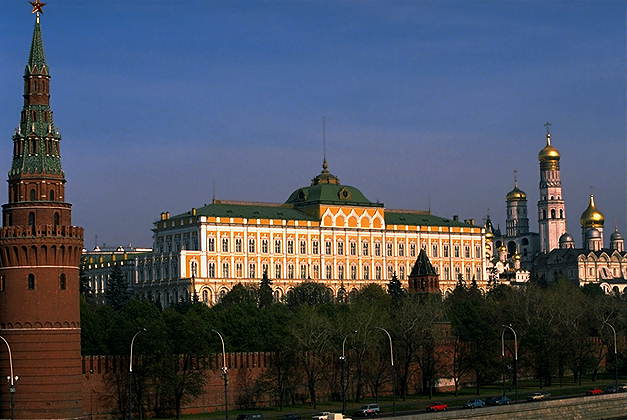 NATIONAL  SECURITYin regional perspective
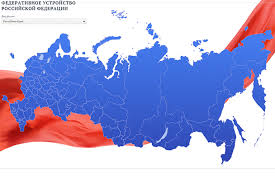 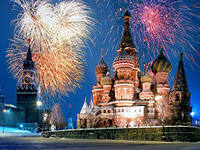 Case study of RUSSIA
Prof. Lidiia Kuliabina
Department of Political Science and Political Governance
UDMURT STATE UNIVERSITY
lidiiakuliabina@gmail.com
Masaryk University Brno
 Spring 2016
National S
National security: case of Russia
Theory. Definitions
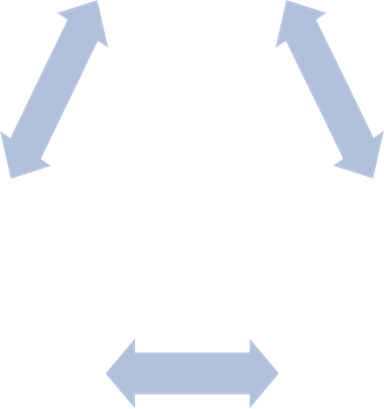 Civil S
State S
Population: 144 millions people
Languages:  Russian is official throughout the country; 
27 other languages  - co-official in various regions, 100 nationalities
11 time zones
Cities: 1000 cities and towns, 13 cities with population over 1 million
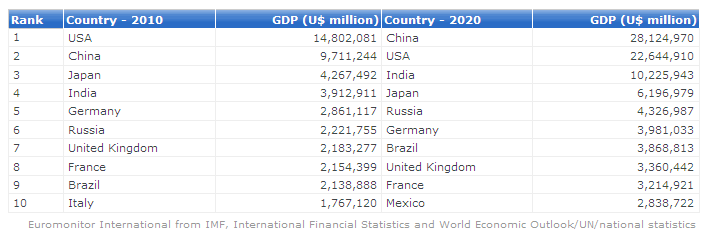 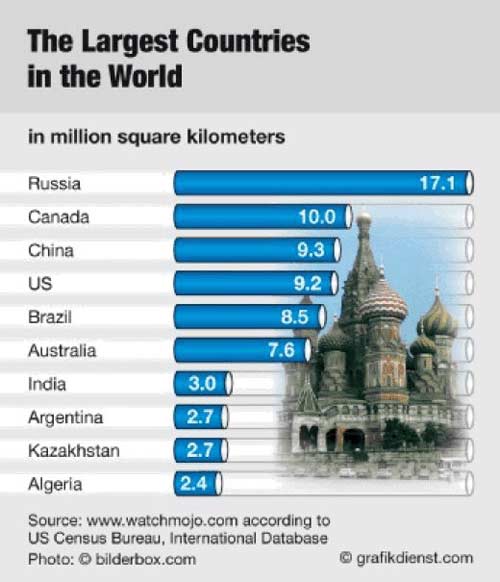 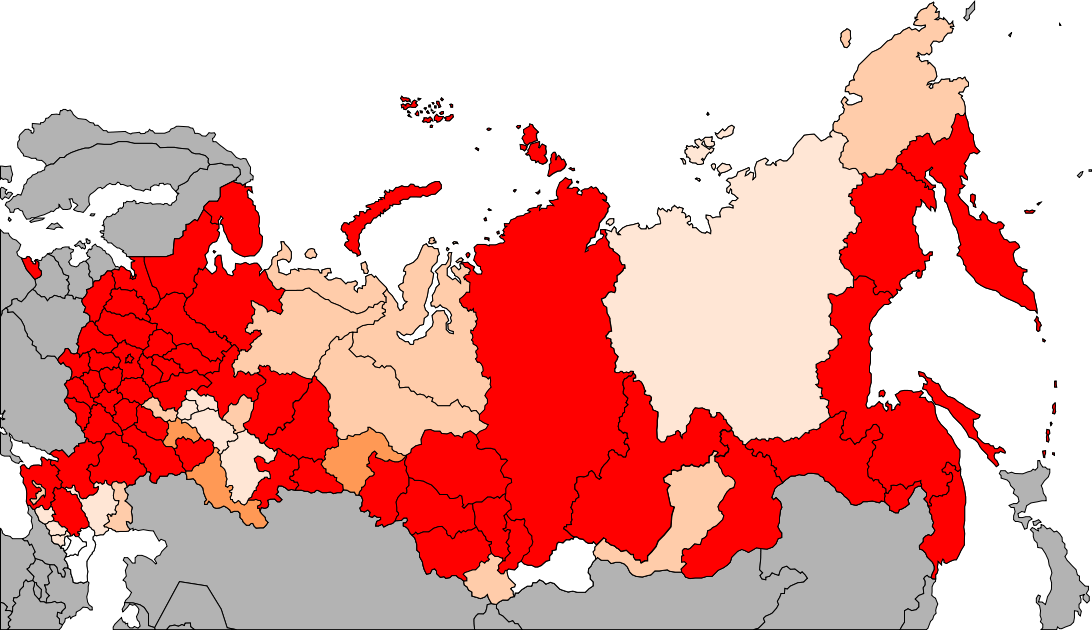 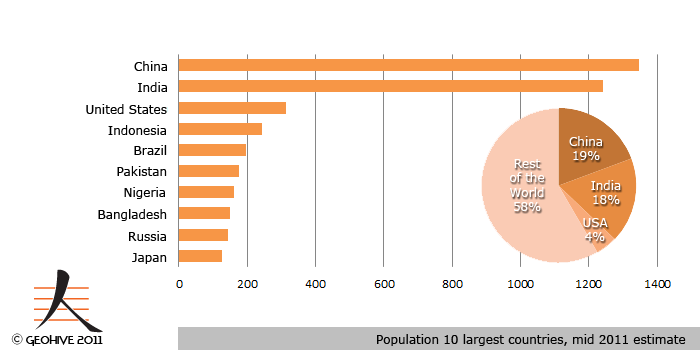 Percentage of ethnic Russians by region in 2010   >80%   70—79%   50—69%
National security: case of Russia
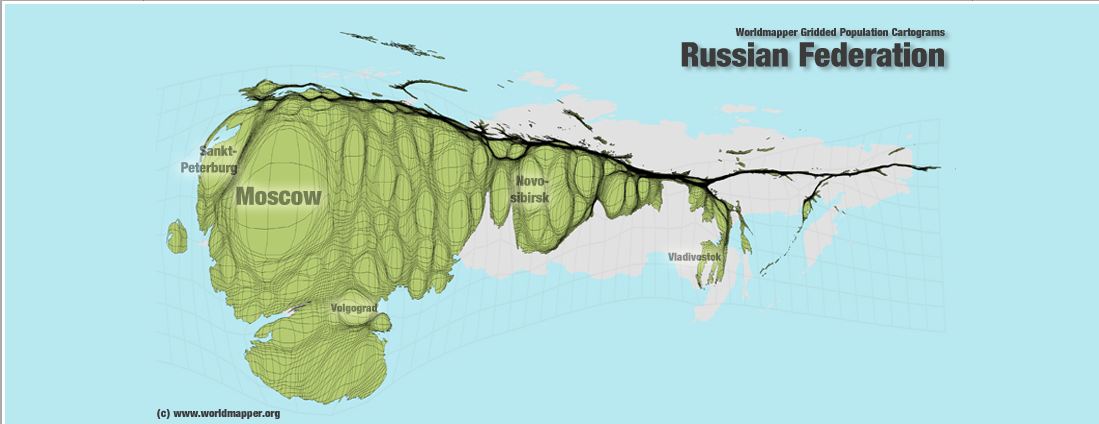 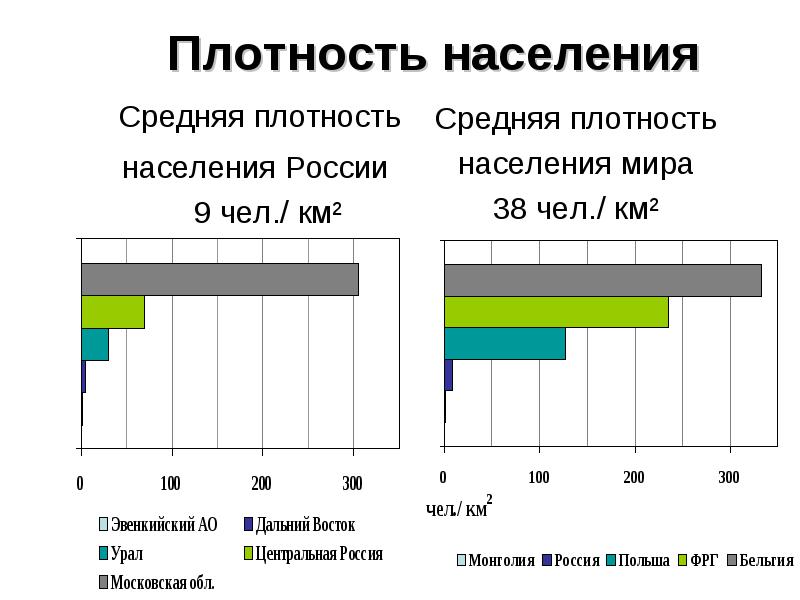 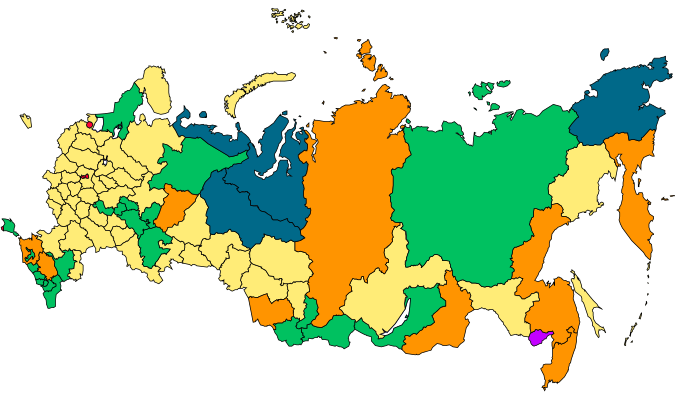 RUSSIAN  STRATEGIC  PLANNING2014-2020
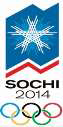 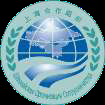 РОССИЙСКОЕ СТРАТЕГИЧЕСКОЕ ПЛАНИРОВАНИЕ
 2014 Зимние Олимпийские
Игры в Сочи
2020 Результаты реализации
Стратегии развития России
Выборы: 2016 Государственная Дума
2018 Президент
В.А. Орлов
 2014-2015
Председательство
России в ШОС
 2015
Председательство
России в БРИКС
 2018 ЧМ по
футболу

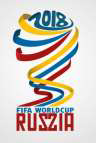 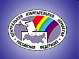 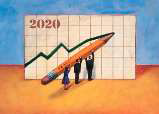 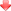 National security: case of Russia
Index of social moodshttp://www.wciom.com/index.php?id=126
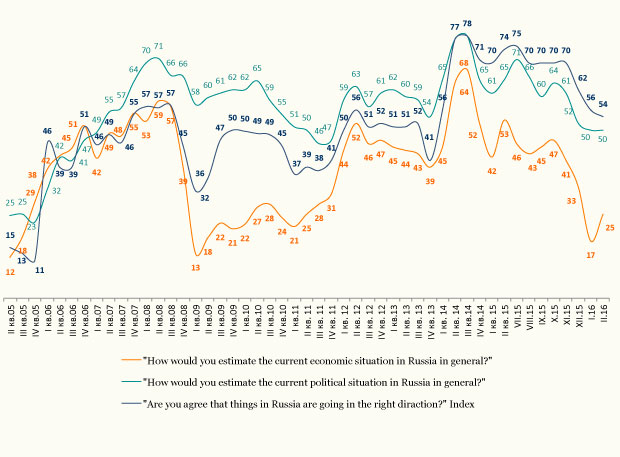 October, 2014
Economic situation 
in the country                     59
    
Political situation             71
    
General vector 
of development                  78
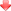 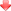 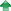 National security: case of Russia
Index of  Social wellbeing http://www.wciom.com/index.php?id=126
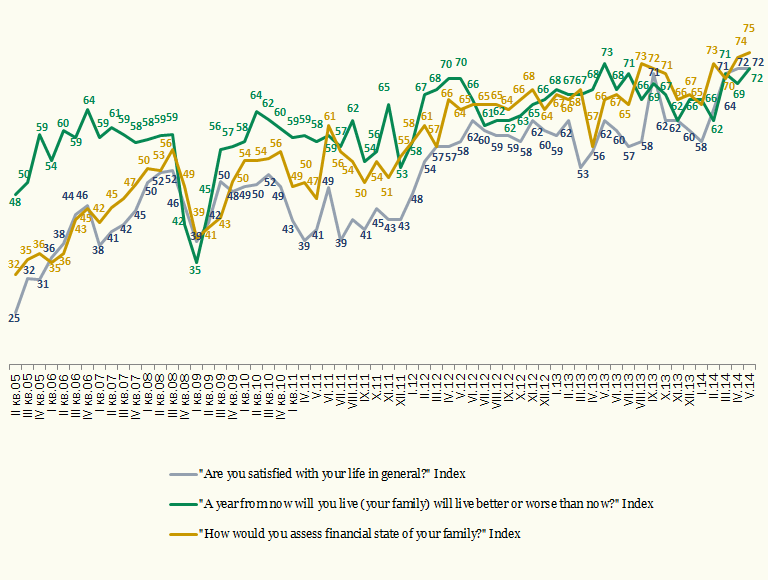 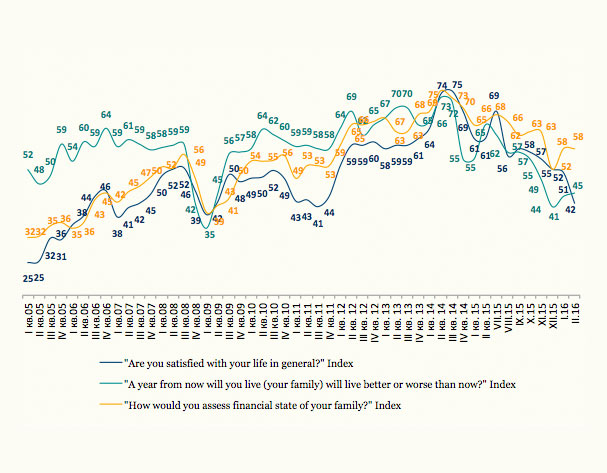 October, 2014
Satisfaction 
with life            69
    
Social optimism
                           63
    
Financial state 72
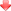 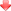 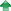 National security: case of Russia
Terms and definitions
Eurasian Economic Community (EurAsEC, 2000-2014)
Eurasian Economic Union (EAEU or EEU, 2015)
Collective Security Treaty Organization (CSTO, 2002) 
Shanghai Cooperation Organization (ShCO, 1996)
Organization for Security and Co-operation in Europe (OSCE, 1975)
BRICS (2009)
Russia-NATO Council (2002)
Programs	
Cooperative Threat Reduction Program (Cooperative Threat Reduction  (Nunn-Lugar, CTR, 1991))
Partnership for Peace (PfP, 1994)
Russian Documents
National Security Strategy 2015
National Security Strategy to 2020
National Security Concept 1997/2000
Military Doctrine of Russian Federation 2010 
Food Security Doctrine 2010
Energy Security Doctrine 2012
Energy Security Strategy to 2030
Information Security Doctrine 2000
Russia’s NS Structures 
Security Council of RF
Presidential Executive Office
Federal Security Service
Ministry for Foreign Affairs
Ministry for Domestic Affairs
Defense Ministry                         Federal Custom Service
Armed Forces
Federal Intelligent Service
Federal Drug Control Service
Ministry of Civil Defense, Emergencies and Natural Disasters Relief
Khan network
Nuclear sharing
Third positional district
Anti-ballistic missile defense system
National values
National interests
National-state-civil security
Sustainable development
Global governance   
Failed state
Balance of forces
Cockeyed lens in NS
Danger in Security theories
Threat in Security theories
Challenge in Security theories
Weapons of  Mass Destruction (WMD)
Strategic offensive weapons 
International Documents
Treaty on the Non-Proliferation of  Nuclear Weapons  (NPT, 1968)
Chemical Weapon Convention (CWC, 1997)
Biological Weapon Convention (BWC, 1975)
Comprehensive Nuclear-Test-Ban Treaty (CTBT, 1996)
Pan-European security treaty (proposal, 2009)
Strategic Arms Reduction Treaty (START I, 1992, START II, 1996, New START III, 2010)
Intermediate-Range Nuclear Forces Treaty  (INF , 1987)
International and regional organizations 
International Atomic Energy Agency  (IAEA, 1957)
Commonwealth of Independent States (CIS, 1991)
1. MARCH 7
Idea and content overview. 
Skills and assessments.
Definition list (10 min) 
Current event methodology (45 min)
Theory and definitions. 
Levels of security
NS in globalized world, post-security. 
Soft and hard 
Security components (foreign policy, military, intelligence, etc). 
Correlation of internal and external security(80 min).
Work in groups: threats list (45 min).
Assessment: 
Currents news. 

Position paper/short speech (1-3 pages/2-3 min) about one of the threats or challenges for Russian NS (what exactly means, dynamic of growth/reducing, variants of symmetrical / asymmetrical answer). 
Reading. 
Looking at SC faces
Watch a film http://www.nucleartippingpoint.org/film/film.html
Assessment: 1. Currents news. 2. Reading. 3. Work on paper Russia’s Security Strategies Comparative Analyze.
2. March 14
Warming up: current news discussing (20 min).
Discussion: treats and challenges (20 min)
Reports on reading (20 min)
Lecture: 
Security structure, institutes
faces in contemporary Russia (80 min). 
Algorithm of official security documents analyzing (40 min).
Assessment: 
Currents news. 
Reading.
Work on paper comparative analyze of (by choice) 
A) Russia’s NS Strategy to 2020 and Russia’s NS Strategy 2015 
B) Russia’s NS Strategy 2015 and Security Strategy of the Czech Republic 2015 (or national state of your’s citizenship)
C) Russia’s NS Strategy 2015 and US National Security Strategy 2015 
Use a scheme!!!
4. Choose a personality!
3. April 4
Warming up: current news discussing (20 min)
Reports on reading (20 min)
Lecture: Regional and global agenda for Russia’s NS. Main streams (Ukraine, ISIS, Syria, Iran, Afghanistan etc.), membership in regional organizations(G8, G20, Russia-NATO Council). Russia and EU in security context. Russia and former soviet members (CIS, CSTO, Customs Union). Internal security agenda for Russia. Economic development (natural resources/high technologies), political “stabilization” (United Russia party, Putin’s personality, opposition), human dimension (migration, brain drain, ethnic confrontations), etc. (120 min)
Explanations on Simulation process (20 min)
Assessment: 
Currents news. 
Reading for cyberday.
Simulation preparations
4. April 11
Warming up: current news discussing (20 min).
Reports on reading (20 min)
Lecture: 
Cyber Security day. 
Definitions, main approaches. 
Global internet governance
Freedom, privacy, intelligence (110 min)
Assessment: 
Currents news. 
Reading.
Simulation preparations
5. April 18
Warming up: current news discussing (20 min).
Reports on reading (20 min)
Simulation: Weekly Russian Security Council meeting (90 min). Discussion on results (30 min)
Discussion on student’s papers. Recommendations for feather experience (20 min)
Assessment: 
EXAM!!!
Currents news. 
Test on terms and definitions.
NEWS

Harold D. Lasswell
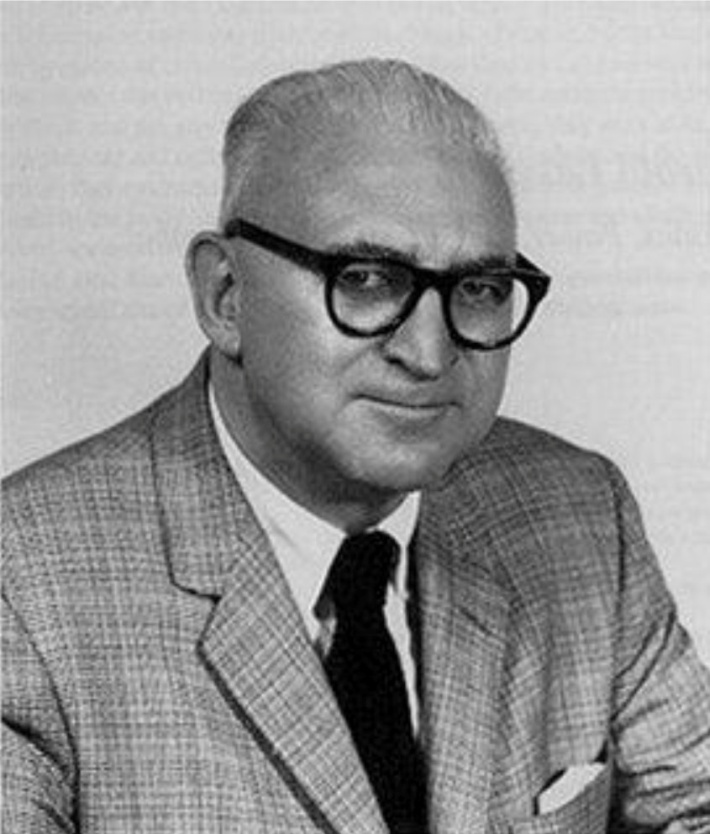 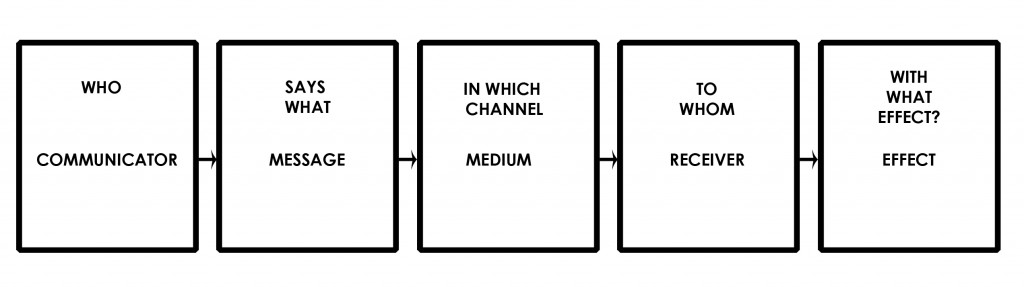 NEWS
+ pre-story
details 
evidences
expert’s comments 
Prognoses

compare the sources
try to weed out the propaganda
formulate ??? for the shortfall of information
when happened? 
where? 
what happened? 

Who tells? 
Whom tells? 
What about? 
What channel is used? 
With what effects?
‘Make-up…military-style’: Russian servicewomen compete in speed and strength
6 Mar, 2016 22:54 https://www.rt.com/news/334746-make-women-military-russia/
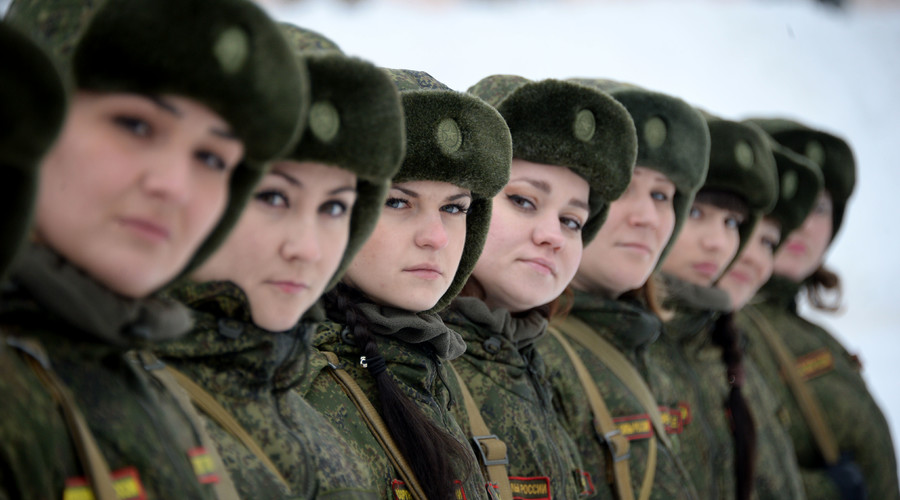 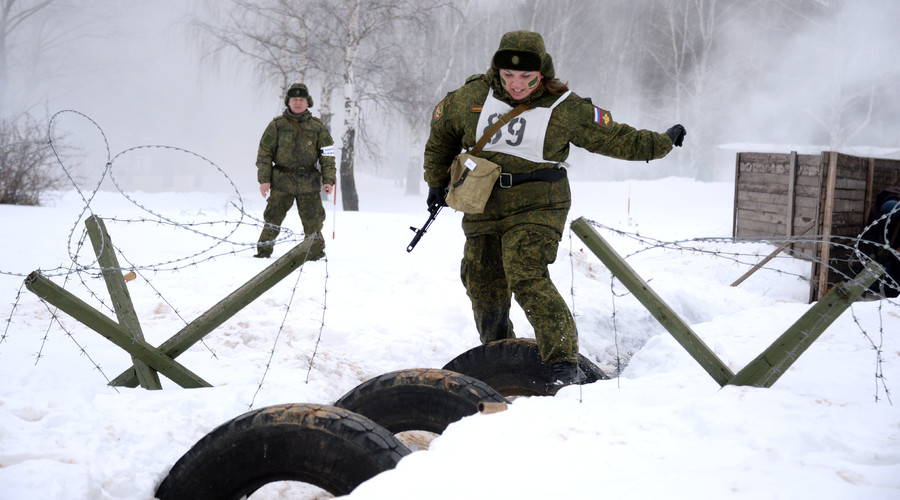 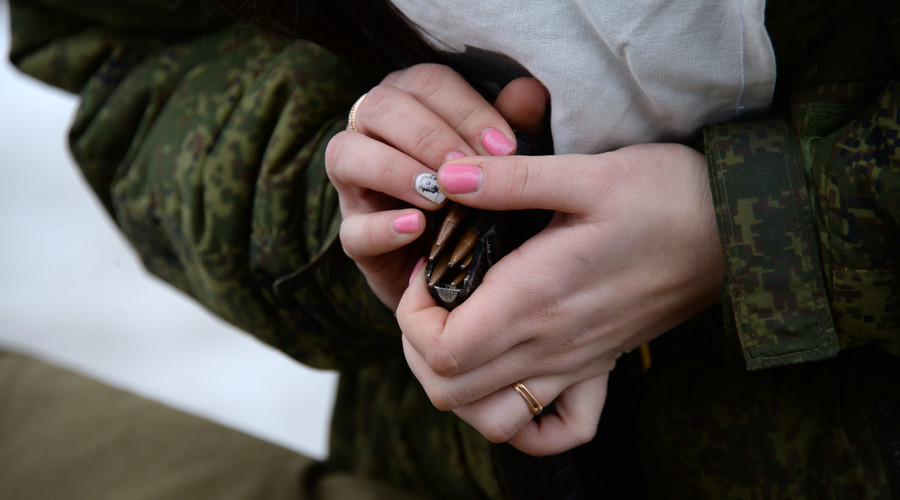 READING for March14
PRIMAKOV, Yevgeny. Perception of Russia in the World, Russia in global affairs, 2013 http://eng.globalaffairs.ru/number/Perception-of-Russia-in-the-World-15926 (3
Ryabkov S. Nonproliferation as number one priority, Security Index, №1, Winter 2014. P. 17-25
Iran in the Regional and Global Perspective. Moscow, 2015
National security: case of Russia
Steve A. Yetiv 
National Security through a Cockeyed Lens: 
How Cognitive Bias Impacts U.S. Foreign Policy 
(Johns Hopkins University Press, November 2013).
Agenda
For what
For whom
Who
Theoretical points
Documents
Structures
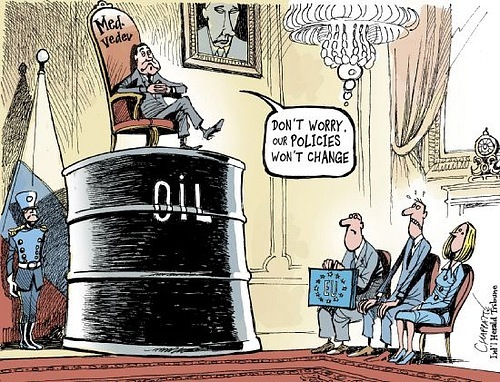 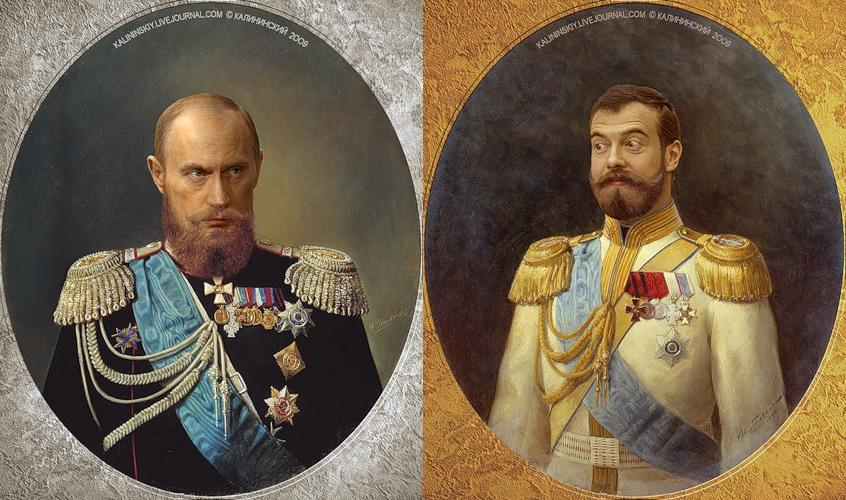 National security: case of Russia
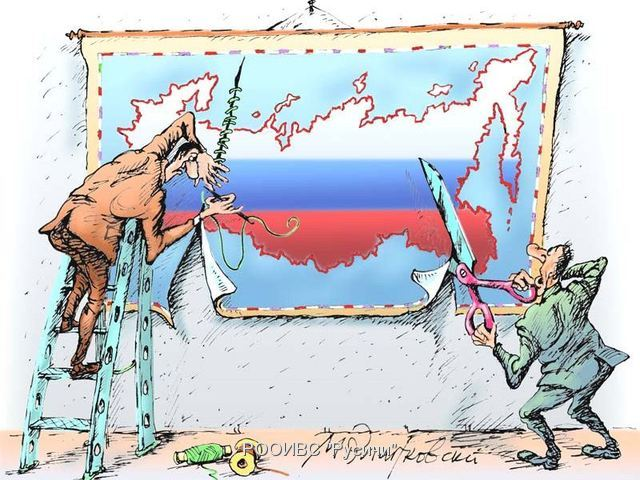 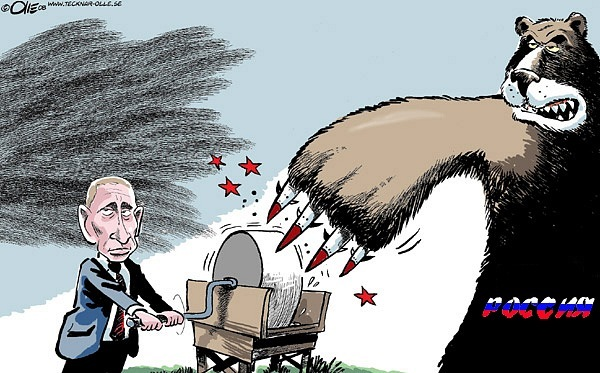 Question: «Please name 5-6 politicians, whom you trust most» (open-ended question).
«Please name 5-6 politicians, whom you trust most» (open-ended question)http://www.wciom.com/index.php?id=120
National security: case of Russia
THEORETIC POINTS
GLOBAL
INTERNATIONAL
REGIONAL
NATIONAL
LOCAL
PERSONAL
DANGER
THREAT
CHALLENGE
HARD
SOFT
National security: case of Russia
Cockeyed lens
NATO near the border 
Terrorizm
Reducing oil prices
 Dependence from row energy export 
Collaborationists and foreign agents of influence 
Illegal migration
uneven distribution of the population across the country 
Disproportions in region’s development 
Conflicts on the border 
environmental degradation
Humanitarian expansion 
Interethnic tensions 
Title nation discrimination 
Losing of national identity
Social deceases
Alcoholism 
Drug addiction 
Corruption 
Education and medical service system degradation 
Law nihilism
National security: case of Russia
Theory. Definitions.
S
O
Person
Nature 
Technogenic 
Social group
Society
State
Group of states
Person
Nature 
Technogenic 
Social group
Society
State
Group of states
___________________
___________________
___________________
___________________
__________________
___________________
___________________
___________________
___________________
___________________
______________
National security: case of Russia
Theory. Definitions
National Security
State Security
The indicator of the state of the nation, 
meaning that 
the cumulative impact of internal and external factors
Does not create threats to its existence
may not significantly reduce the quality of the life
The indicator of the situation with state and its institutions,
meaning that 
they are able to perform its functions in relation to society.
The state needs:
Protection from other States
From civil society
From the destructive activities of officials
National security: case of Russia
Theory. Definitions
abilities
implementation
The national strategy
 programs that are not associated explicitly with a total document
To anticipate
To prevent
Transfer
To recover from
ADVERSE EFFECTS
National security: case of Russia
Criteria of NS providing
the dominance of common interests 
even if there are internal conflicts
National security: case of Russia
National interests
conscious
goals and values
Arena of providing NI
External
Internal
Borders
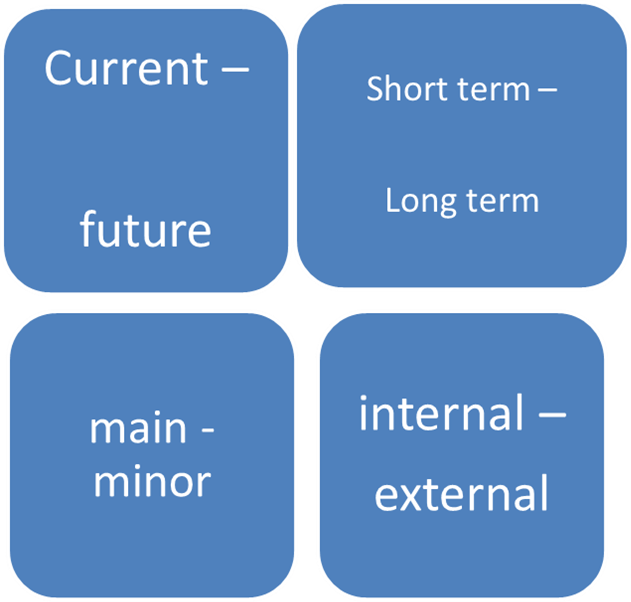 National security: case of Russia
Functioning regimes
O - ordinary
M - military
C- catastrophe
National security: case of Russia
Zones of S providing
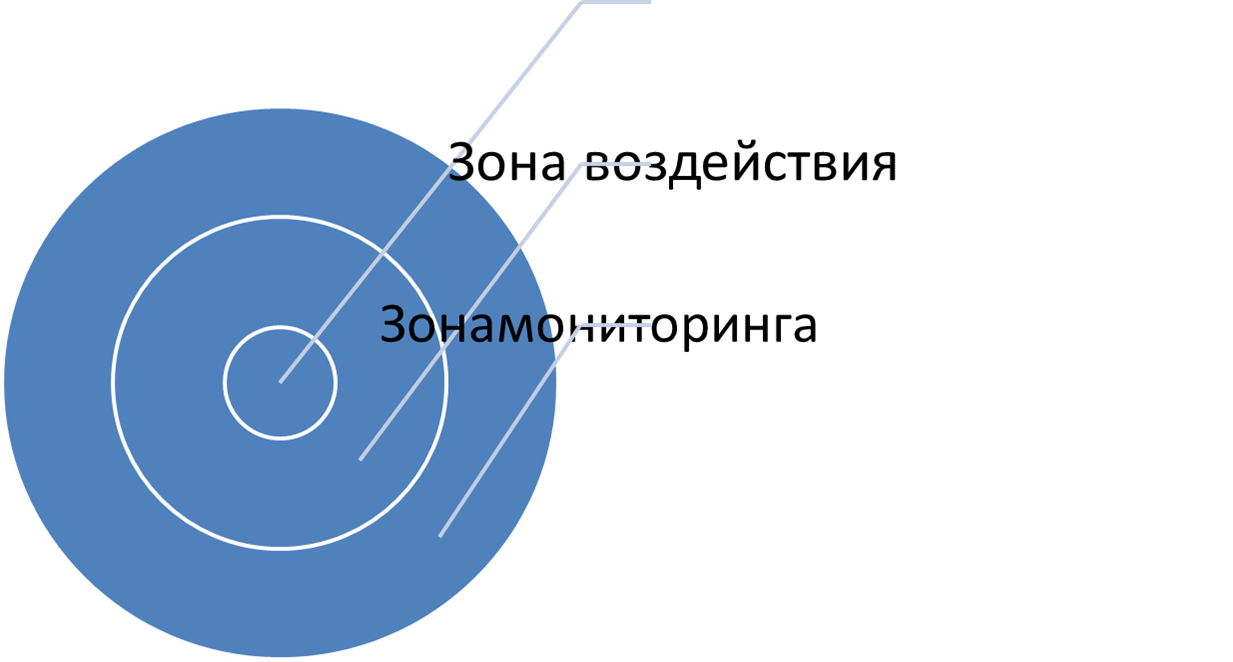 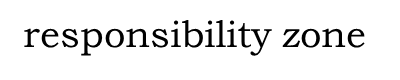 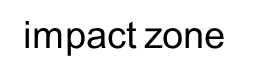 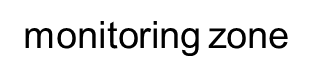 The impact zone is the area within which the security system can greatly affect the circumstances. 
The impact zone is wider then responsibility zone and may be wider than the monitoring zone.
National security: case of Russia
Documents
1992        Federal Law “About Security”
1996 President's annual address to the Federal Assembly  (!first NS!)
NS Consept
1997 1st edition
10.01.2000 edition
NS Strategy 2020
NS Strategy 2015
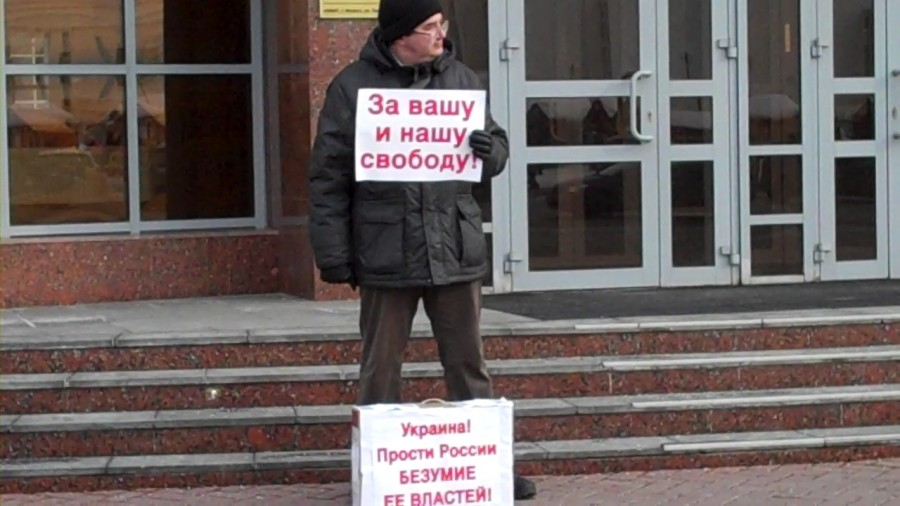 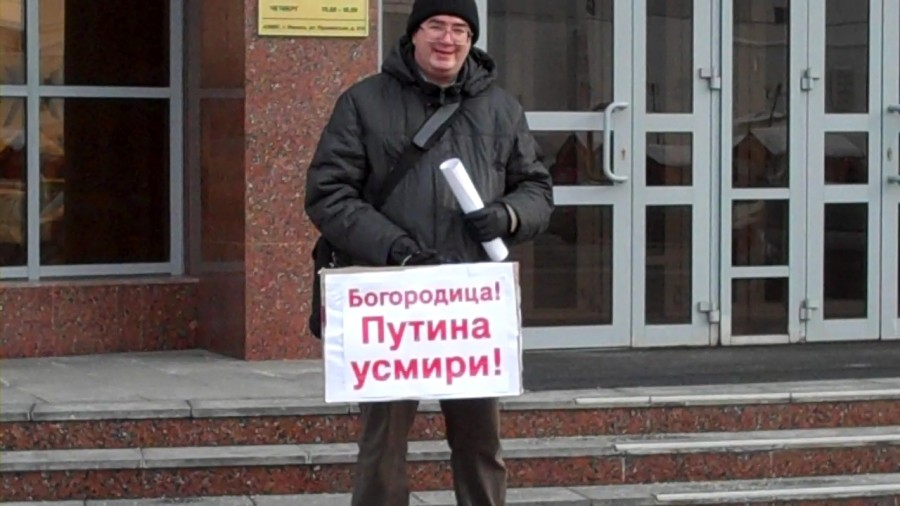